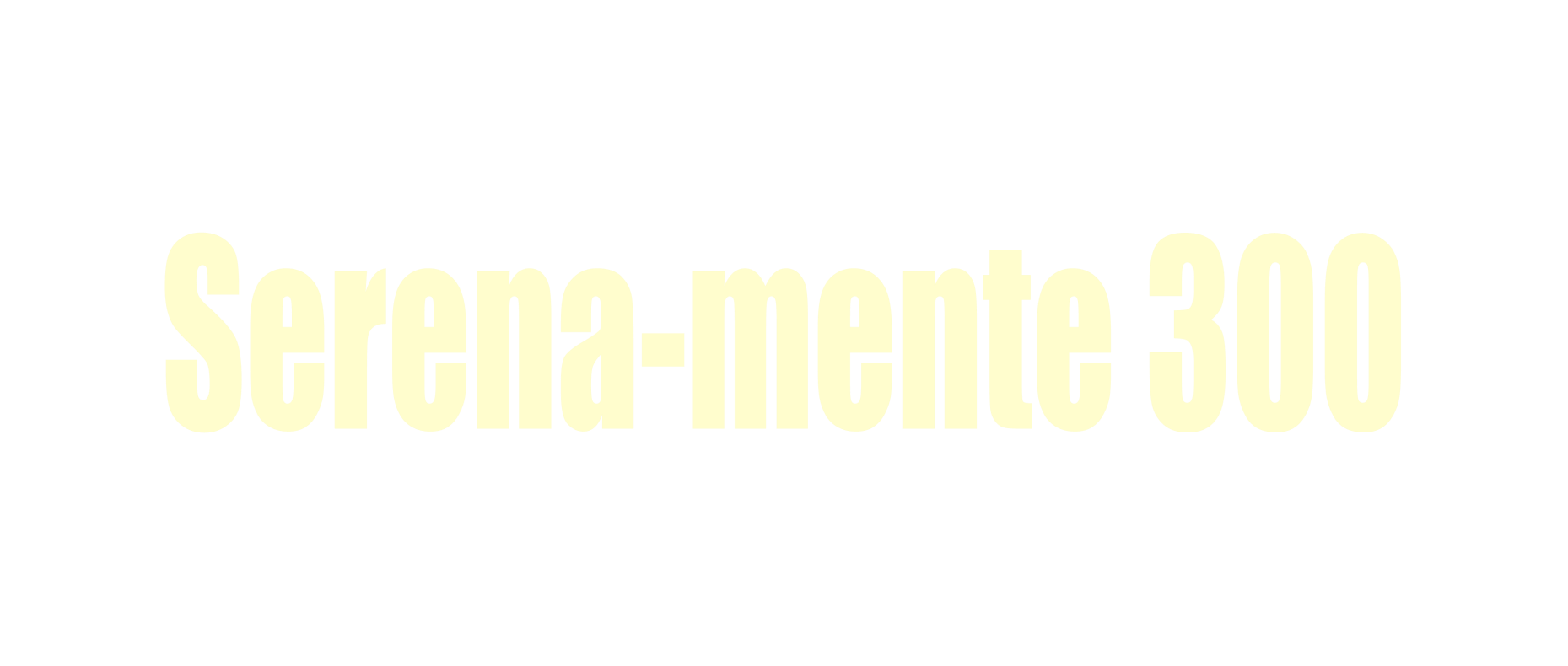 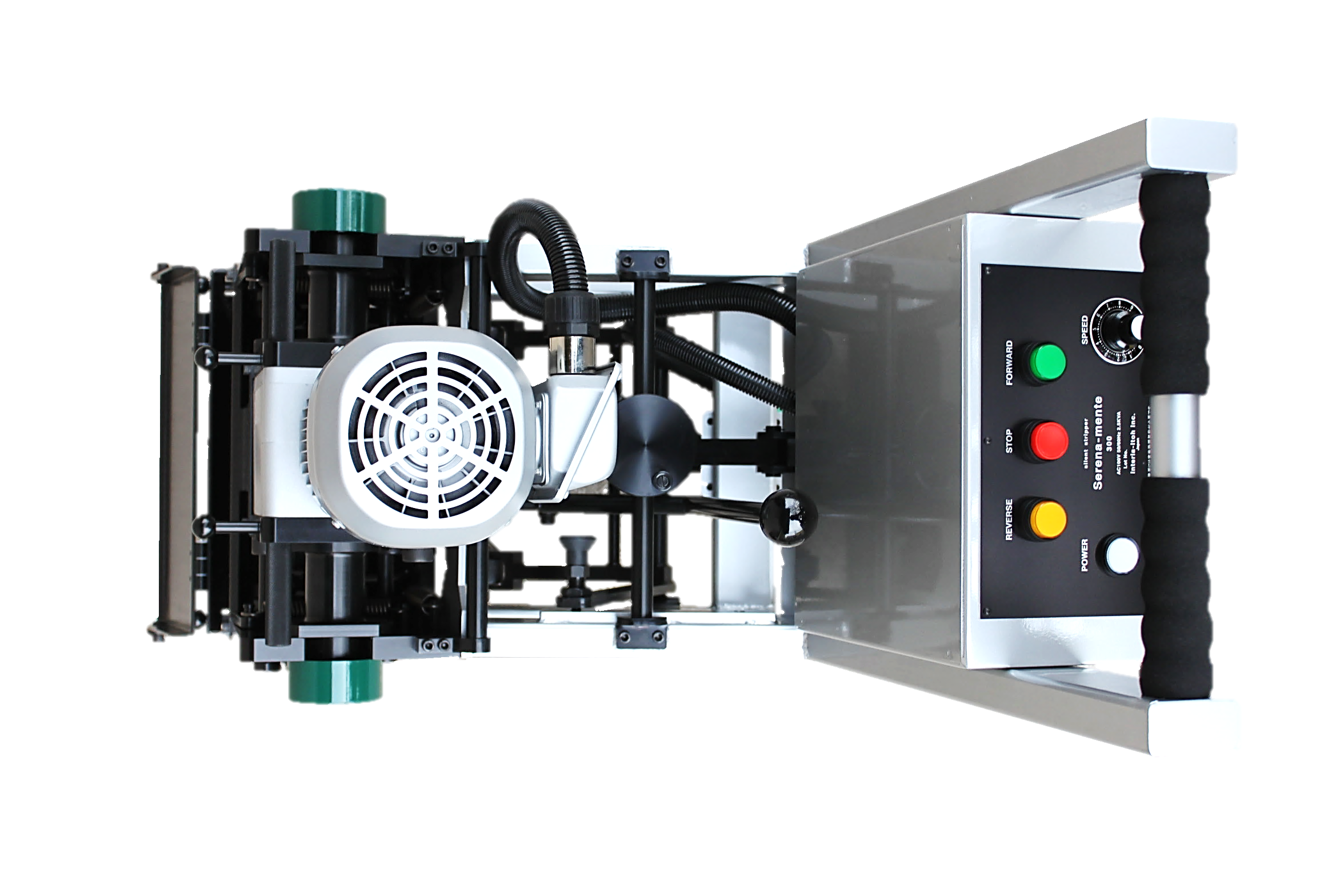 2016.5.21
騒音レベルは、会話程度！
マンション・医療施設など、「居ながら工事」に最適です
特　長
　　「セレナ・メンテ」シリーズは、　　
　　長尺塩ビシート専用の無振動式　　    
   「静音自走式床材剥離機」です。
　　特許取得の独自機構により、従来の
　　1/10という驚異的な静音性と抜群の
　　剥離性能を兼ね備えた新しいタイプ
　　の剥離機です。また、剥離後の床下
　　地も平滑になり、下地作業を軽減でき
　　ます。振動・騒音・塵芥の発生を大
　　幅に改善した本製品は、マンション・
　　病院などの改修工事「居ながら工事」
　　に最適で、居住者・近隣等への負担を
　　軽減する環境配慮型の床材剥離機です。
　　
　　苦情やトラブルの要因となる振動・
　　騒音の発生を減らすことができるため
　　「人と環境にやさしい、スマートな
　　　改修工事」を実現できます。
　 （参照：騒音レベルの比較・QRコード）
　　
　　セレナ･メンテ300型は、140型に比
　　べ、剥がし幅が約倍の300ｍｍです。
　　廊下やエントランスなど広い場所で
　　の剥離作業に適しています。
　

＜製品仕様＞　

重　量　　　　　97kg
サイズ　　幅　  422ｍｍ　
       　 高さ　814ｍｍ　
       　 長さ　824ｍｍ
電　源　  AC100V　
　　　　　50/60HZ　
　　　　　2.5KVA
剥離幅　　300ｍｍ
速　度　　12ｍ/1分 (最高速度）
　　　　　無段変速装置により調節可能
動作選択　前進、後退、停止

長尺シート施工状態・製品素材によっては、使用できない場合もあります。また、改良のため仕様・外観・価格等を予告なしに変更する場合があります。

　　　　　　お問合せ先
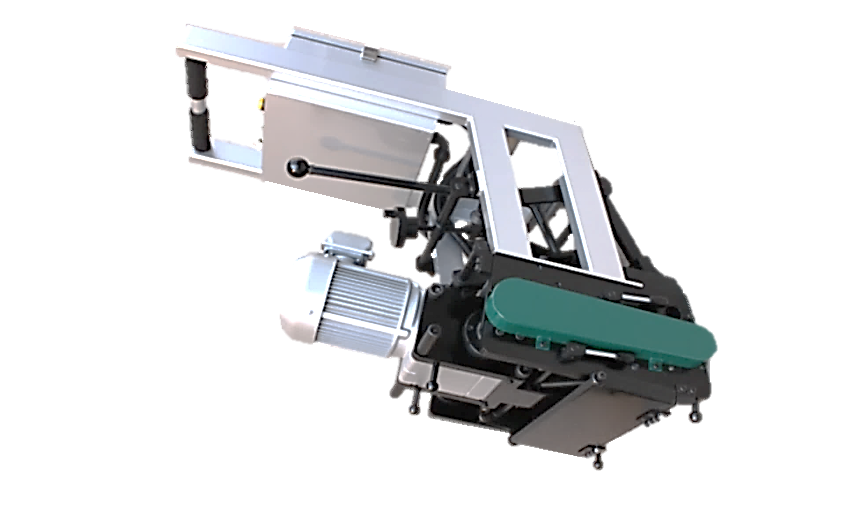 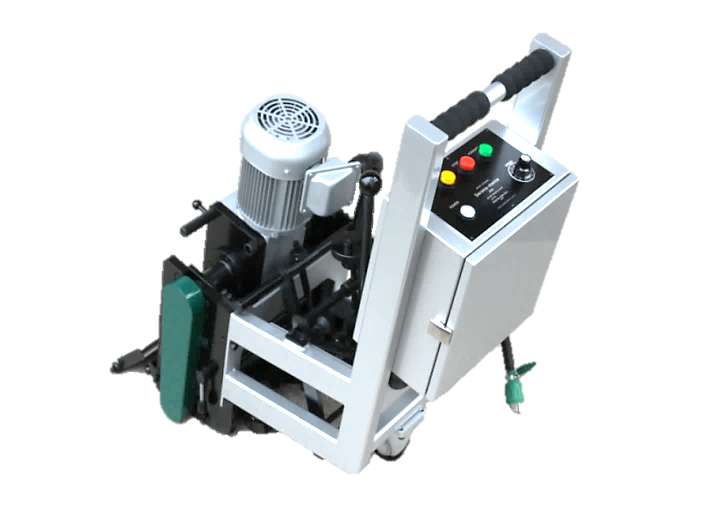 ２０㏈の差は、音圧差で
１０倍の差となります
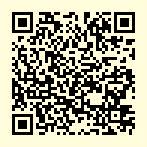 一般社団法人　静音技術工法普及協会
　　　TEL　043-497-2486　FAX　043-497-2497
　　　Email　info@silent-tec-assoc.or.jp
世界最高レベルの静音性
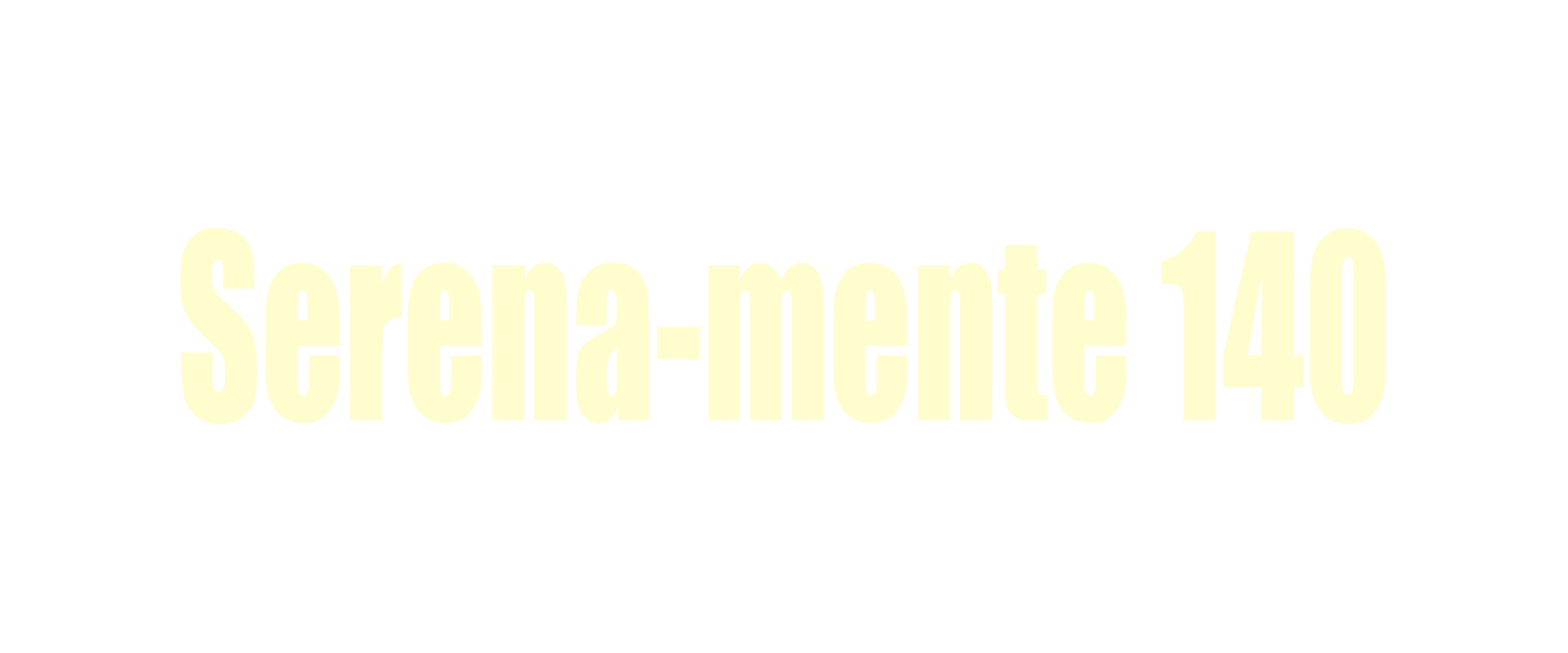 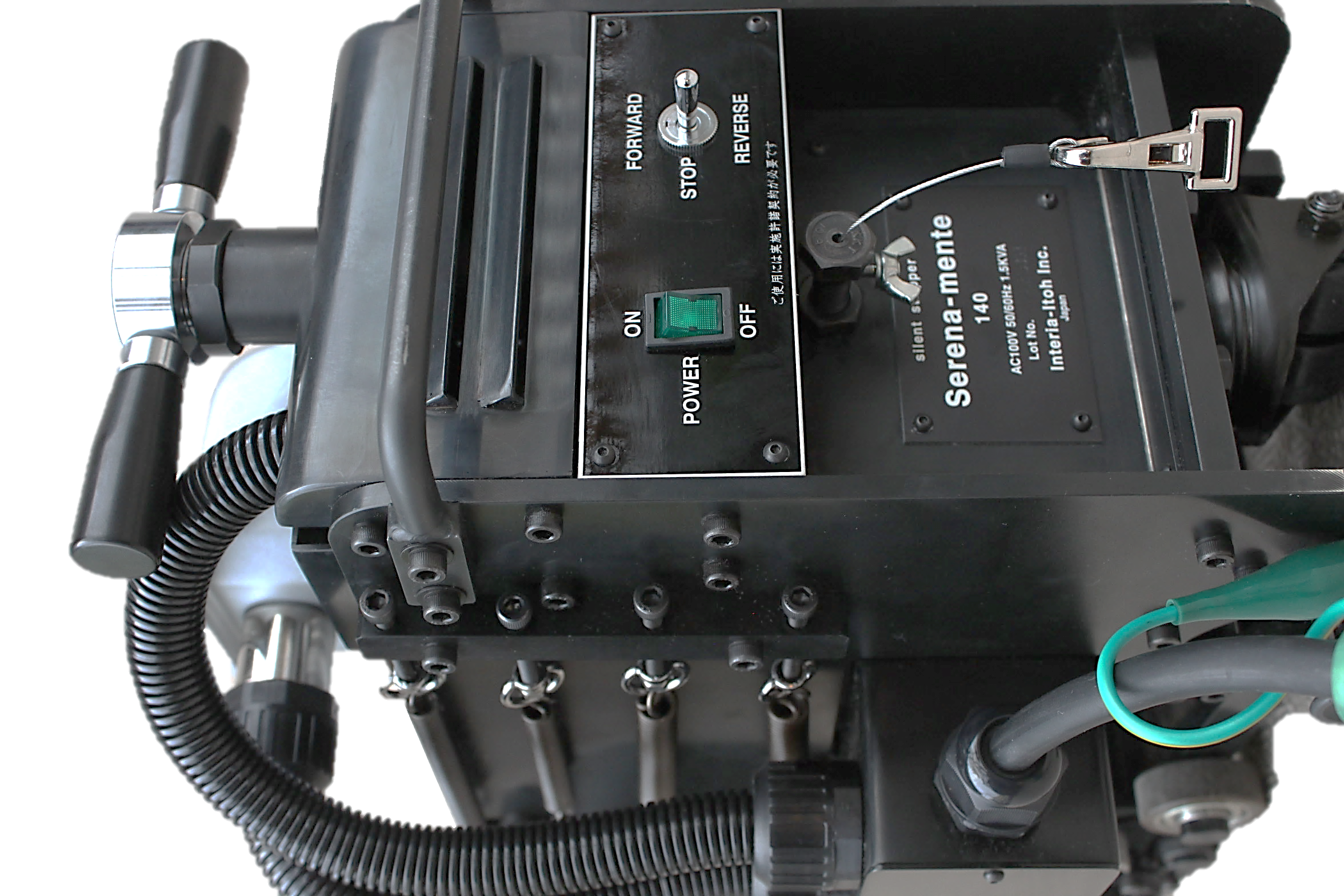 小型・軽量・ハイパワーモデル。狭い場所での作業に最適！
セレナ・メンテ140は、小型ながら抜群の剥離性能と静音性を発揮します
特　長
　セレナ・メンテ140は、長尺塩ビシート　　
　専用の無振動・静音自走式剥離機です。
　従来機に比べ、驚異的に小さな作業音
　での床材剥離作業が可能になりました。
　マンションや病院など、居ながら工事
　の際、問題となる騒音や振動・塵芥を
　抑えることができ、入居者や入院患者・
　近隣住民への負担を軽減することがで
　きます。また、斬新な機構により、抜
　群の剥離性能を発揮します。剥離後の
　床下地も平滑になり、下地作業を軽減
　できるので、効率的に床材の貼り替え
　作業を行うことができます。セレナ・
　メンテは、特許取得の無振動式メカニ
　ズムにより、振動が広範囲に伝わるこ
　とを防げますので、音だし作業の工程
　管理が容易となります。塵芥の発生も
　非常に少なくクリーンで落ち着いた作
　業環境を実現できます。
　セレナ・メンテ140は、300に比べ、
　小型・軽量のため、機材搬入が容易と
　なり、ベランダや狭い場所での作業に
　最適です。

＜製品仕様＞ 　

重　量　　　　　　35kg
サイズ　　　幅　  234ｍｍ　
       　　 高さ　350ｍｍ　
       　   長さ　464ｍｍ
電　源　　　AC100V　
　　　　　　50/60HZ　
　　　　　　1.5KVA
剥離幅　　　140ｍｍ
速　度　　　12ｍ/1分 (最高速度）
　　　　　　無段変速装置により調節可能
動作選択　　前進、後退、停止

長尺シート施工状態・製品素材によって使用できない場合
もあります。また、改良のため仕様・外観・価格等を予告
なしに変更する場合があります。

 　　　　　お問合せ先
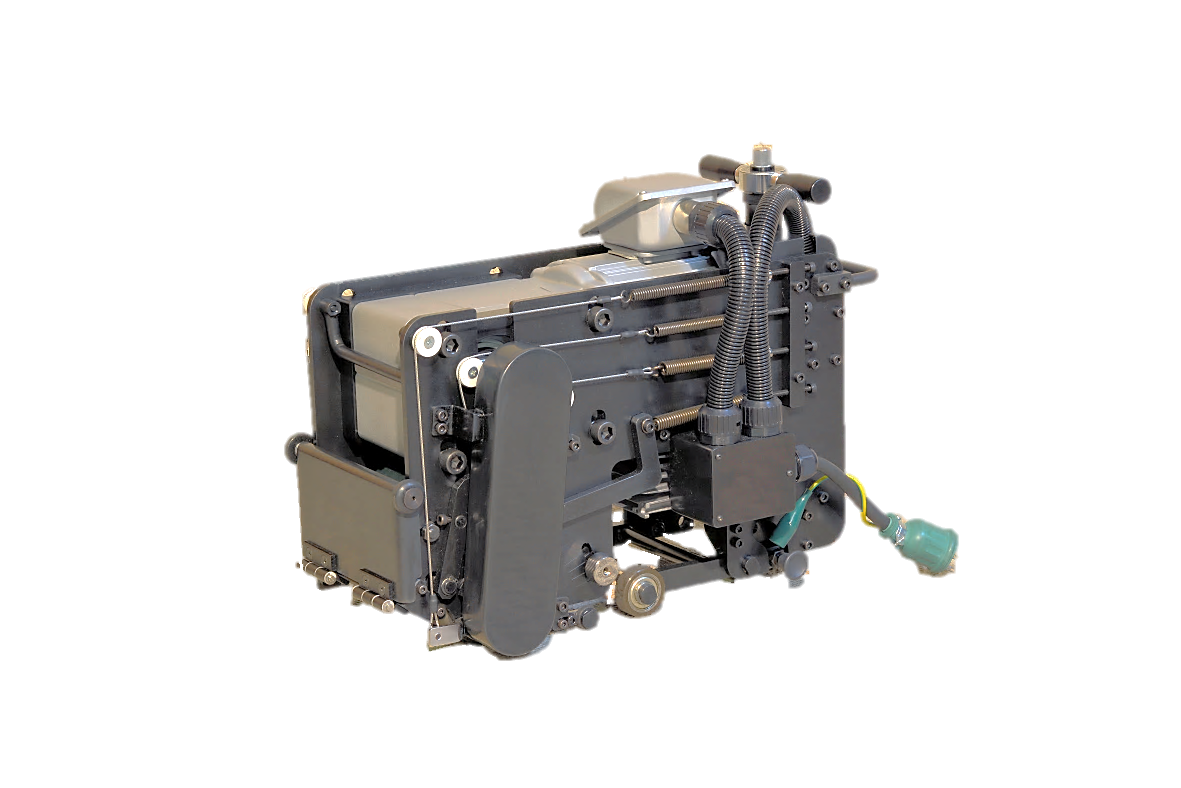 小型・軽量モデル
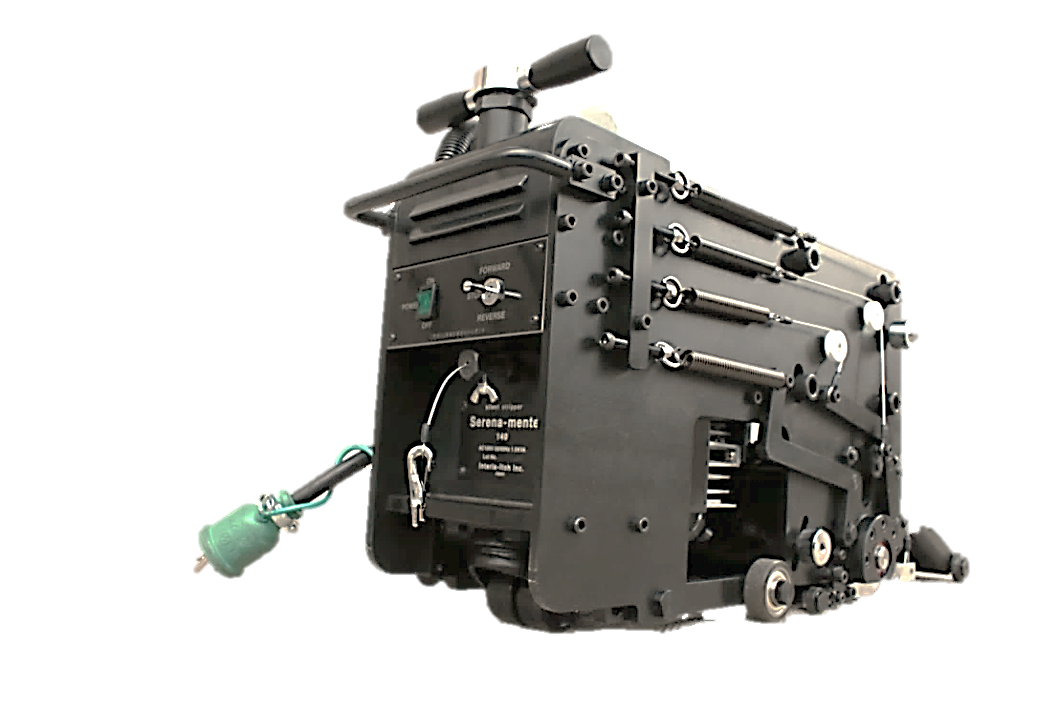 一般社団法人　静音技術工法普及協会
　　　TEL　043-497-2486　FAX　043-497-2497
　　　Email　info@silent-tec-assoc.or.jp
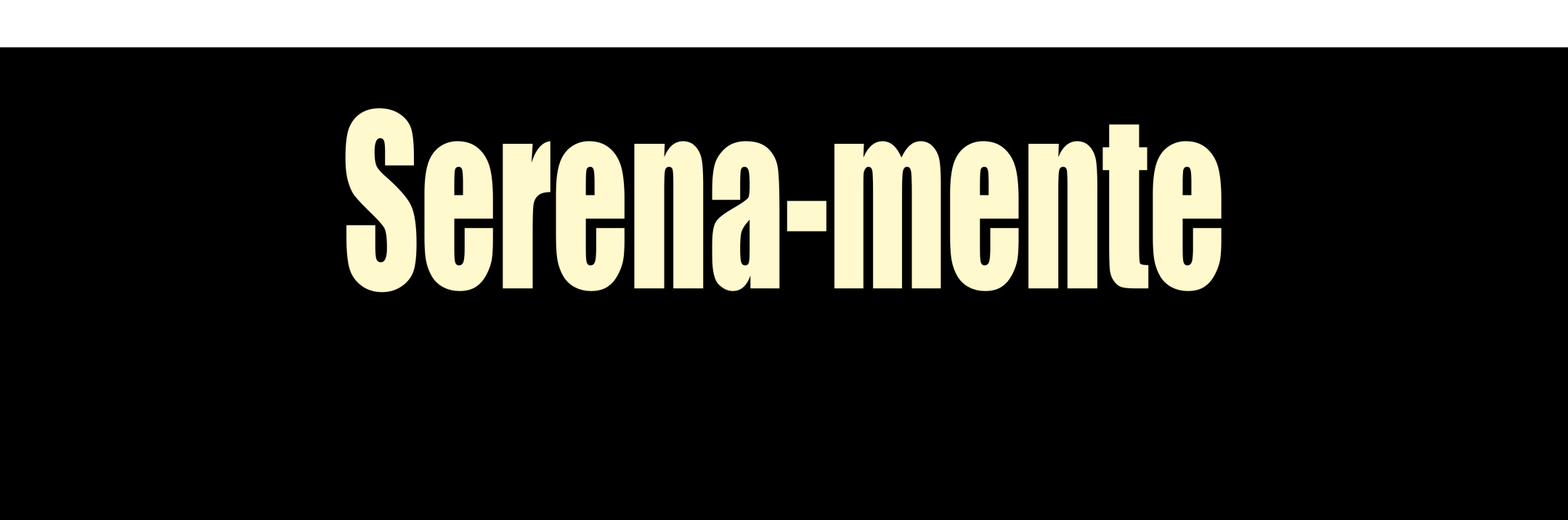 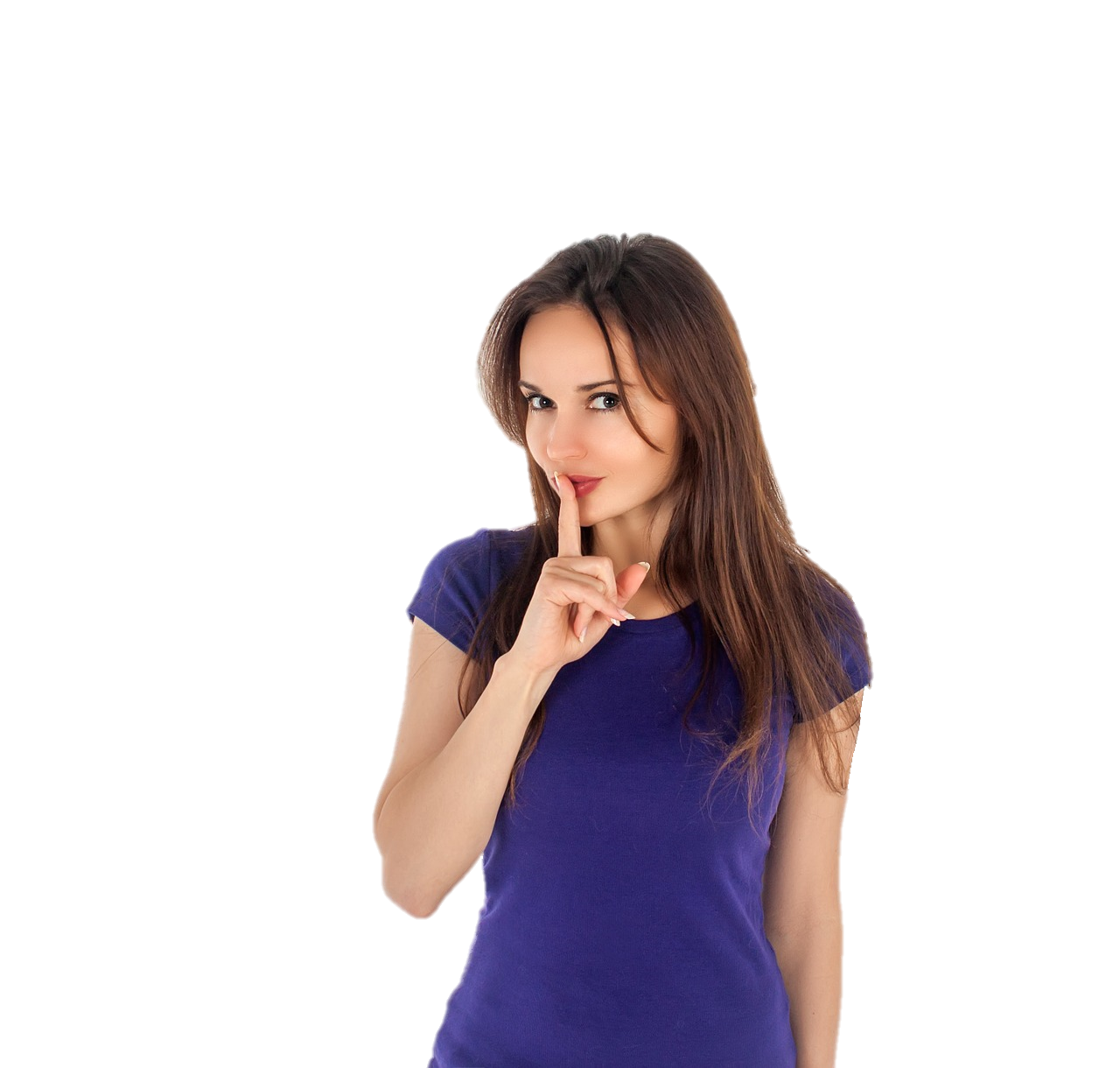 居ながら工事に最適
静かな方がいいじゃない
Interior Itoh Inc.